Centro Andaluz de Documentación e Información de Medicamentos
Queda expresamente prohibida la reproducción de este documento con ánimo de lucro o fines comerciales. Cualquier transmisión, distribución, reproducción, almacenamiento, o modificación total o parcial, del contenido será de exclusiva responsabilidad de quien lo realice.
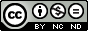 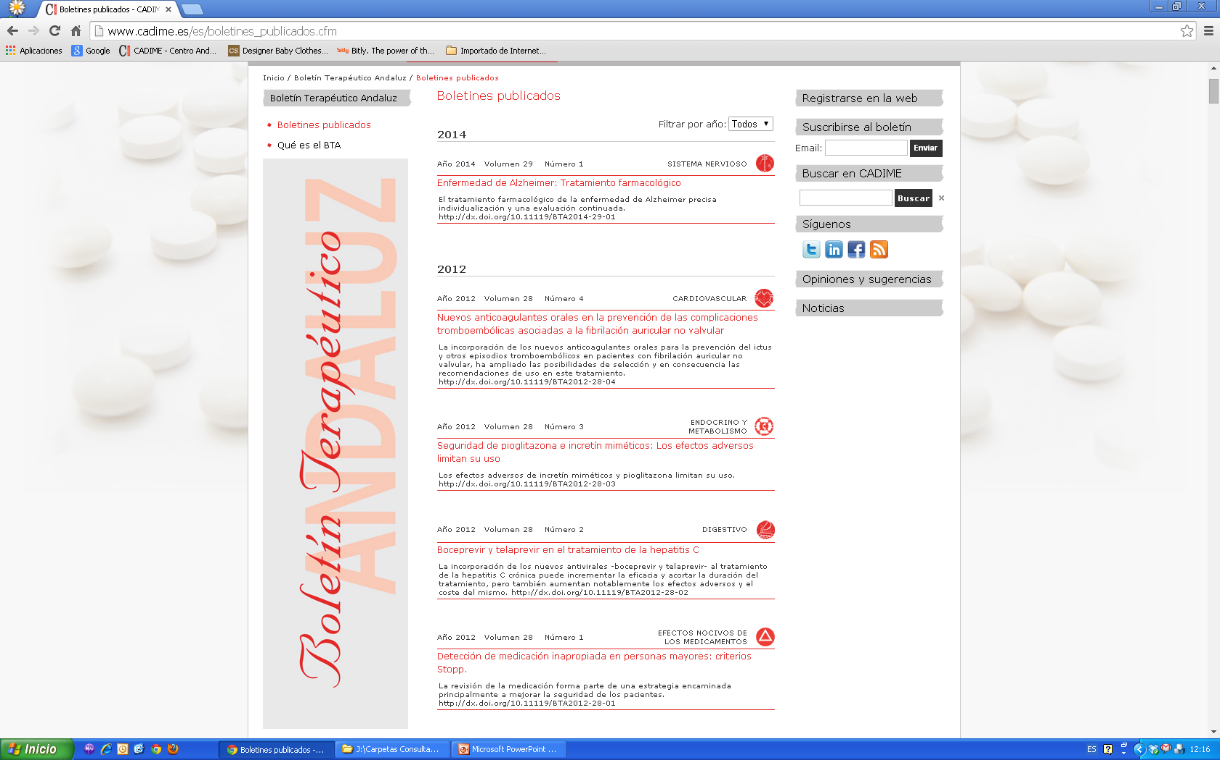 Polimedicación y deprescripción: recomendaciones prácticas BTA 2.0   2021; (01)
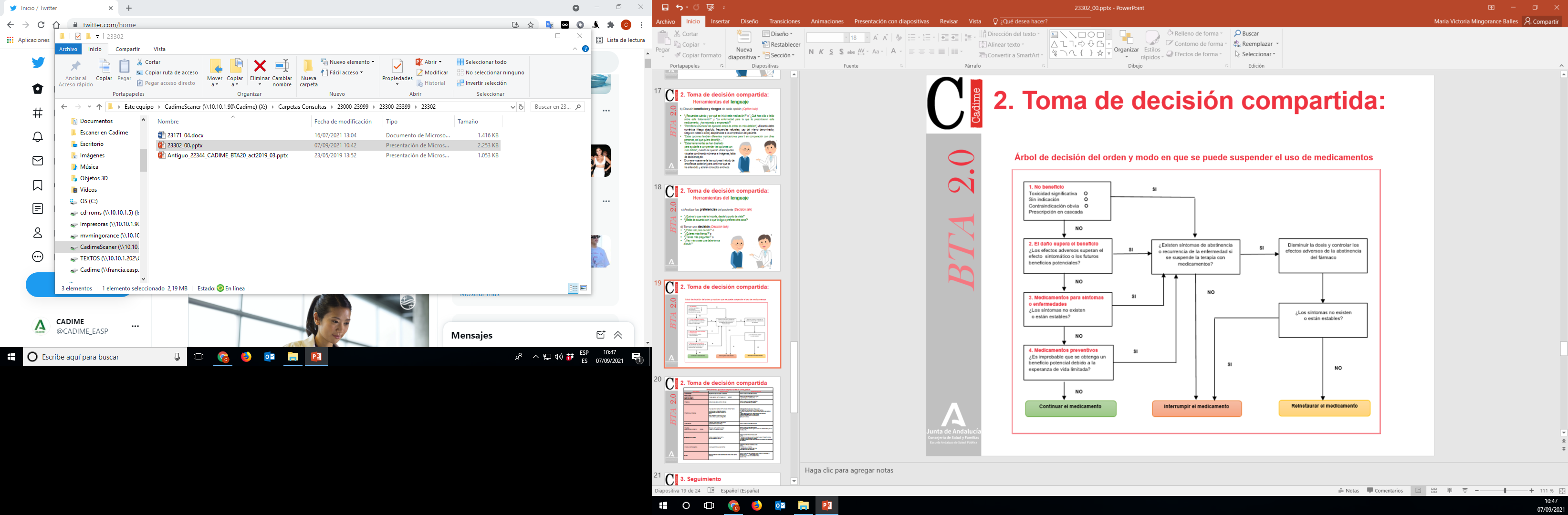 Justificación:
La polimedicación puede inducir más daños que beneficios con múltiples consecuencias como la aparición de efectos adversos, incremento de hospitalizaciones y empeoramiento en la calidad de vida.
Objetivos: 
Elaborar un método detallado que garantice una deprescripción adecuada en pacientes polimedicados.
Definiciones:
Polimedicación: uso diario de más de 5 fármacos, o uso inadecuado de fármacos en un paciente, que puede tener múltiples consecuencias: 
Disminución de adherencia al tratamiento.
Aparición de efectos adversos e interacciones.
Incremento de hospitalizaciones y morbimortalidad.
Empeoramiento de la calidad de vida.

Deprescripción: retirada supervisada por un médico de fármacos inapropiados, siendo especialmente aconsejable cuando:
El paciente es anciano, frágil, con expectativa de vida corta o cuando los fármacos no aportan nada a la esperanza o calidad de vida.
La relación beneficio/riesgo es negativo o no existe beneficio.
El fármaco se considera inapropiado (duplicidades, interacciones, etc.).
El fármaco no tiene base de evidencia científica.
No exista o deje de existir la indicación para la que fue prescrito o se produzcan cambios clínicos relevantes.
El periodo de tiempo de administración es demasiado corto o demasiado largo.
Se manifiesten situaciones vitales que modifican la percepción y actitud del paciente ante los medicamentos.
El paciente lo solicite (consensuado)
Etapas de la deprescripción:
Identificar las indicaciones      
1. Revisión de la                Valorar la efectividad
    medicación                     Evaluar la adecuación
                                             Valorar la seguridad


                                             Presentar opciones para deprescribir
2. Toma de decisiones       Discutir beneficios y riesgos de cada opción
    compartidas                    Analizar las preferencias del paciente
                                              Tomar una decisión


3. Seguimiento de las modificaciones
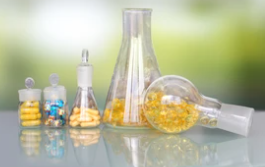 1. Revisión
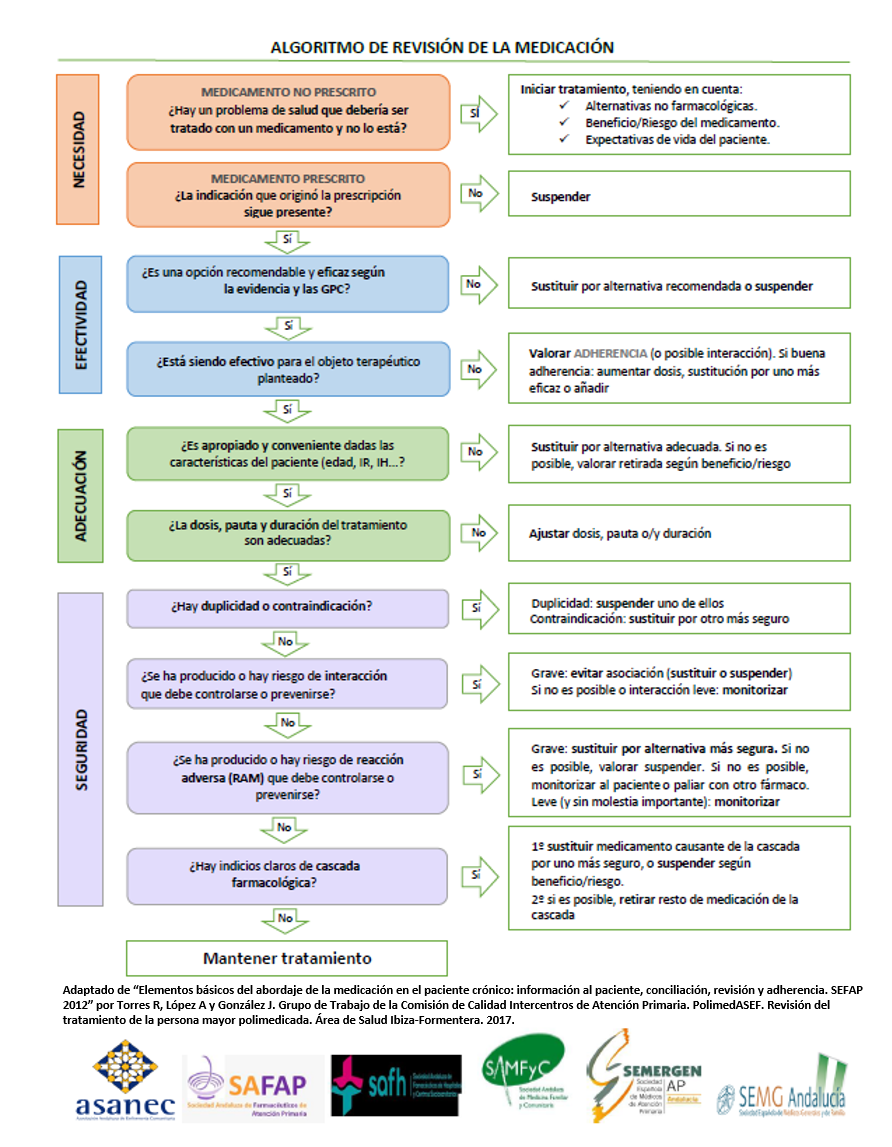 1. Revisión: Aspectos concretos
Adecuación
Necesidad
Efectividad
Seguridad
1. Revisión: herramientas
Generales:
Criterios STOPP/START
Criterios AGS Beers
Recomendaciones Polypharmacy
MedStopper
Tríptico del Circuito Asistencial del SAS


Específicas:
Criterios STOPPFrail (STOPP-Pal)
Deprescribing.org
NSW TAG
TaperMD
Guía de Revisión de la Medicación en AP
1. Revisión: herramientas
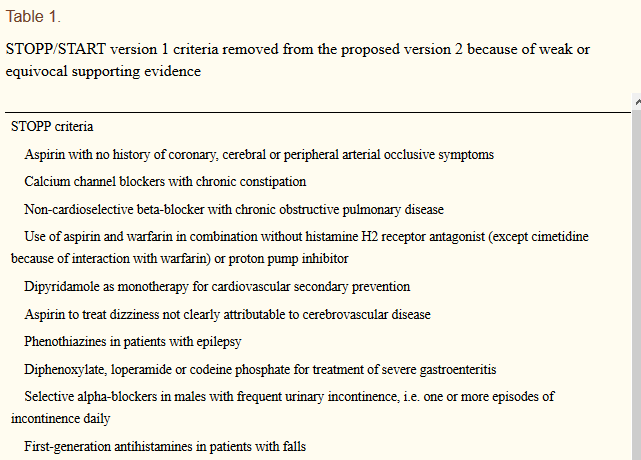 - 65 indicadores de prescripciones potencialmente inapropiadas basados en la evidencia clínica.
- Incluyen interacciones fármaco-fármaco y fármaco-enfermedad y duplicidad terapéutica.
- Incluye medicamentos que incrementan el riesgo de deterioro cognitivo y caídas en ancianos
- Cada criterio especifica el contexto en el que el fármaco se considera inapropiado, lo que facilita su rápida aplicación; pero no indica el efecto potencial por el que se considera inadecuado, a diferencia de los criterios de Beers.
Necesidad
1. Revisión: herramientas
Criterios AGS/Beers
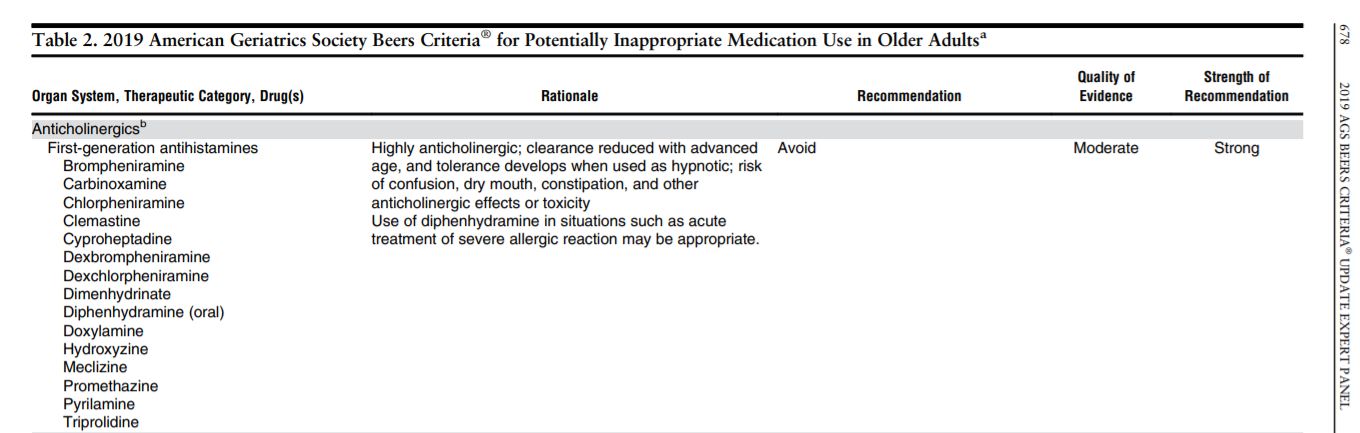 Grado de recomendación según la gravedad potencial que pueden inducir
Calidad de la evidencia y fuerza de la recomendación
Razón por la que hay que evitarlo
- Tabla con 30 criterios de fármacos o categorías terapéuticas que se consideran inapropiadas, independientemente del diagnóstico.
- Tabla con 40 criterios sobre medicación inapropiada (a evitar o para utilizar con precaución) en pacientes con determinadas enfermedades o trastornos.
- Incluye otras tablas sobre: fármacos que deben utilizarse con precaución en pacientes geriátricos (6 criterios adicionales); interacciones entre medicamentos a evitar potencialmente importantes en clínica; reducción de dosis según la función renal; y, medicamentos con marcadas propiedades anticolinérgicas.
Necesidad
1. Revisión: herramientas
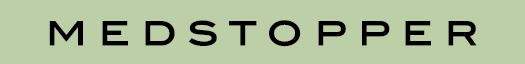 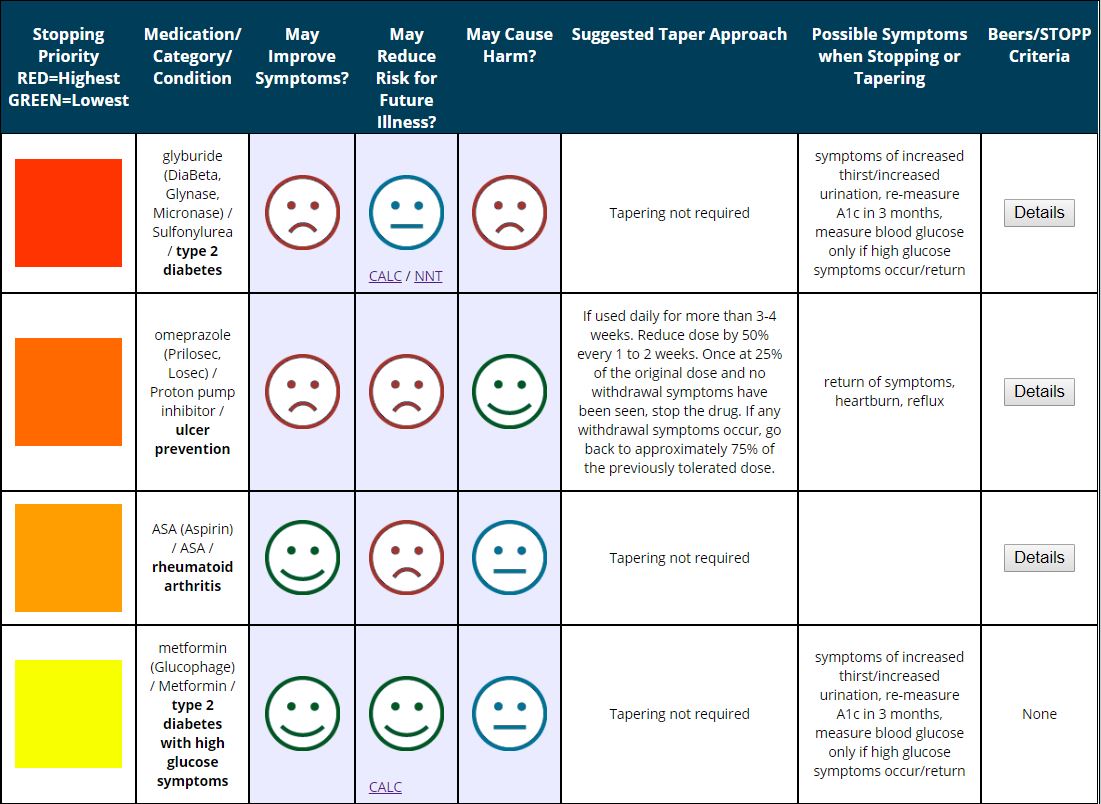 - Se introducen los medicamentos que recibe un paciente (indicando si es frágil) y la indicación para la que
  fueron prescritos
- Enlaza con los criterios STOPP y Beers si los hubiera
- Enlaza en ocasiones a calculadoras on line de riesgo beneficio y NNT
- Sugerencias sobre como reducir la medicación y posibles síntomas por la reducción/retirada
Necesidad
1. Revisión: herramientas
Ejemplo de los indicadores de Polypharmacy
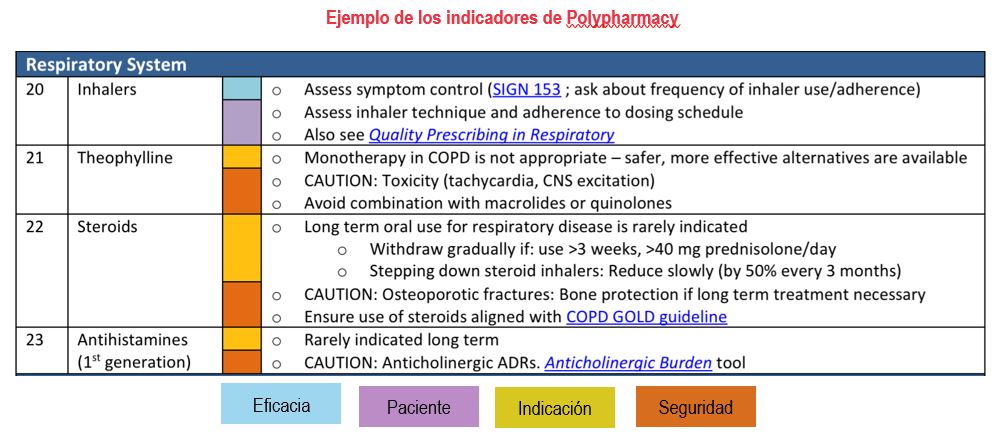 - 49 recomendaciones ordenadas por sistemas fisiológicos que, en ocasiones enlazan a diversas fuentes: riesgo anticolinérgico, guías y artículos de interés (NICE, SIGN, etc.), prescripción de calidad, recomendaciones sobre la supresión de medicamentos cuando el paciente está enfermo (sick daily rule) y eficacia según NNT (número necesario a tratar). 

- Dispone de una herramienta de “Toxicidad Acumulativa”, que es un listado que resume los principales efectos adversos que pueden prevenirse de los medicamentos más utilizados.
Necesidad
1. Revisión: herramientas
Tríptico del Circuito Asistencial del SAS
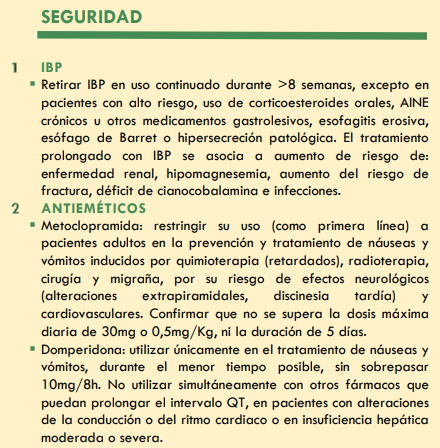 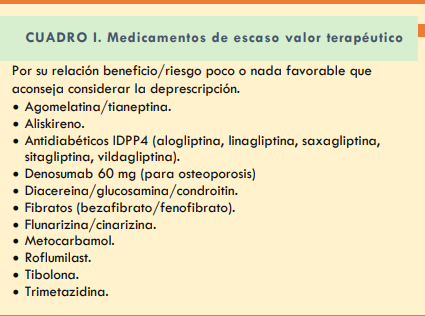 - Se basa preferentemente en los criterios STOPP/START y STOPP-Pal.
- Incluye 28 fármacos o grupos terapéuticos que son considerados los que más pueden  comprometer la seguridad del paciente.
- Incorpora dos cuadros de: medicamentos de escaso valor terapéutico y los de mayor   actividad anticolinérgica.
Necesidad
1. Revisión: herramientas
Necesidad
2. Toma de decisiones compartidas
Necesidad
2. Toma de decisiones compartidas
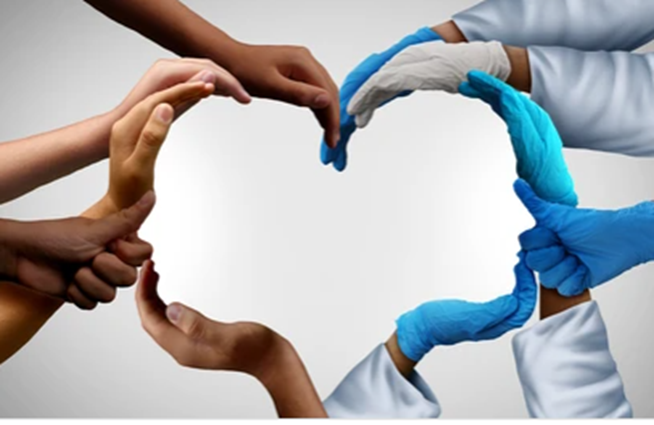 Necesidad
2. Toma de decisiones compartidas:        Herramientas del lenguaje
a) Presentar opciones (Choice talk)
“He estado revisando su historia y he visto que hay algún medicamento que toma, que ahora no le haría falta tomar, en concreto el medicamento X ya no le está aportando beneficios porque…”, explorando la actitud del paciente hacia los medicamentos y la deprescripción.
“Hay buena información sobre cómo se diferencian estos tratamientos que me gustaría discutir contigo”, explicando que es posible la retirada gradual o completa.
“Los tratamientos no siempre son efectivos y las posibilidades de experimentar efectos secundarios varían ...“
“¿Seguimos?" o 
      "¿Te hablo sobre las opciones?"
“¿Puedo describir las opciones con más 
      detalle para que entiendas lo que está 
      en juego?” estableciendo una relación 
     de confianza
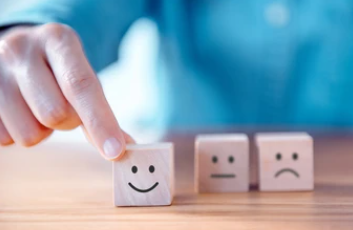 2. Toma de decisiones compartidas:        Herramientas del lenguaje
b) Discutir beneficios y riesgos de cada opción (Option talk)
“¿Recuerdas cuándo y por qué se inició esta medicación?” o "¿Qué has oído o leído sobre este tratamiento?" y “La enfermedad para la que te prescribieron este medicamento, ¿ha mejorado o empeorado?”
"Permíteme enumerar las opciones antes de entrar en más detalles“, utilizando datos numéricos (riesgo absoluto, frecuencias naturales, uso del mismo denominador, riesgo en meses o años) adaptándose a la comprensión del paciente.
"Estas opciones tendrán diferentes implicaciones para ti en comparación con otras personas, así que quiero describir ..."
"Estas herramientas se han diseñado para ayudarte a comprender las opciones con 
       más detalle”, cuando se quieran utilizar 
       ayudas visuales combinando números e
       imágenes, tabla de decisiones, etc.
Enumerar nuevamente las opciones 
      (método de enseñanza posterior) para 
       confirmar que se ha entendido 
       y aclarar conceptos erróneos.
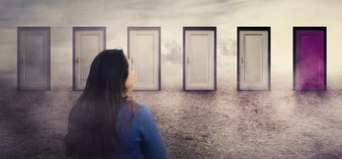 2. Toma de decisiones compartidas:        Herramientas del lenguaje
c) Analizar las preferencias del paciente (Decision talk)

"¿Qué es lo que más te importa, desde tu punto de vista?" 
“¿Estás de acuerdo con lo que te digo o prefieres otra cosa?”

d) Tomar una decisión (Decision talk)
“¿Estás listo para decidir?" o 
"¿Quieres más tiempo?” o 
“¿Tienes más preguntas?" o 
"¿Hay más cosas que deberíamos 
     discutir?"
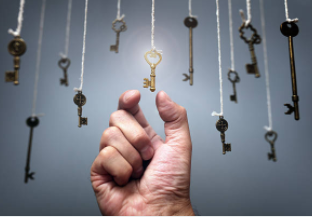 2. Toma de decisiones compartidas:
Algoritmo de apoyo a la decisión para suspender el uso de medicamentos
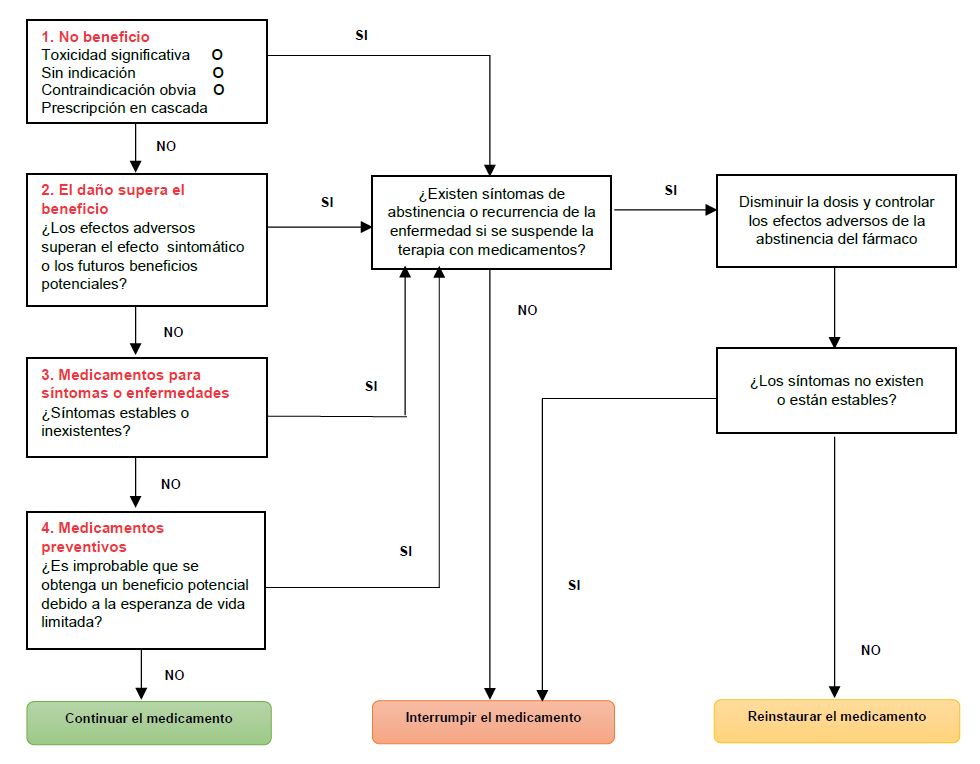 2. Toma de decisiones compartidas
3. Seguimiento
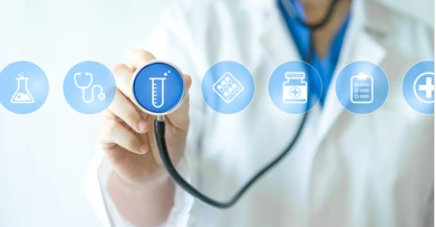 Necesidad
Necesidad
Puntos clave
La polimedicación (más de 5 fármacos prescritos o uso inadecuado de fármacos en un paciente) puede inducir más daños que beneficios y precisa de revisión periódica para evaluar las necesidades del paciente en función de los objetivos terapéuticos y deprescribir los medicamentos que ya no le sean necesarios .

El proceso de supervisión del tratamiento del paciente polimedicado, por parte del equipo asistencial, consta de 3 intervenciones básicas: revisión de la medicación, toma de decisiones compartidas y seguimiento de las modificaciones del tratamiento.

La revisión farmacológica del tratamiento se deberá realizar medicamento a medicamento, valorando la necesidad, efectividad, adecuación y seguridad de los mismos.

Las decisiones tomadas en cada etapa del proceso de revisión deben basarse en la mejor evidencia disponible y en herramientas específicas de deprescripción (STOPP/START, AGS Beers, Polypharmacy, MedStopper, etc.).

- La toma de decisiones compartidas consta de 4 escalones: 1) Presentar las opciones para deprescribir; 
  2) Discutir beneficios y riesgos de cada opción; 3) Analizar las preferencias del paciente; y, 4) Tomar una 
  decisión con el paciente.

En la toma de decisiones compartidas es muy importante establecer una relación de confianza médico-paciente y utilizar un lenguaje apropiado; sin olvidar que ha de ser un proceso bidireccional, involucrando al paciente y asegurándose de que comprende la información que se le suministra.

Es muy importante priorizar que fármaco se va a deprescribir en primer lugar y realizar la deprescripción de medicamento a medicamento.

El seguimiento es fundamental para establecer si se puede interrumpir el fármaco de forma completa o 
    reducir la dosis; o, si hay que reinstaurar el fármaco retirado.
Bibliografía recomendada:
SAS. Circuito asistencial para la revisión de la medicación del paciente polimedicado. 2021; (Marzo).

Deprescripción en ancianos: un proceso laborioso. Ojo de Markov. 2016; (51).

Jansen J et al. Too much medicine in older people? Deprescribing through shared decision making. BMJ. 2016; 353: i2893.

Elwyn G et al. Shared decision making: A model for clinical practice. J Gen Intern Med. 2012; 27: 1361-7.

Scott IA et al. Reducing inappropiate polypharmacy. The process of deprescribing.
    JAMA Intern Med. 2015; 175: 827-34.

NICE. Shared decisión making. NICE NG197. 2021.

Montero Carrera J. Deprescripción. Más allá del uso racional del medicamento. Med Farm Andal. 2020; 21(1): 47-66.

Revisión de prescripciones para evitar problemas de seguridad. Bol Ter Andal. 2017; 32(1): 1-5.
Más información: 

		Bol Ter Andal. 2021; 36(1)
		http://www.cadime.es/
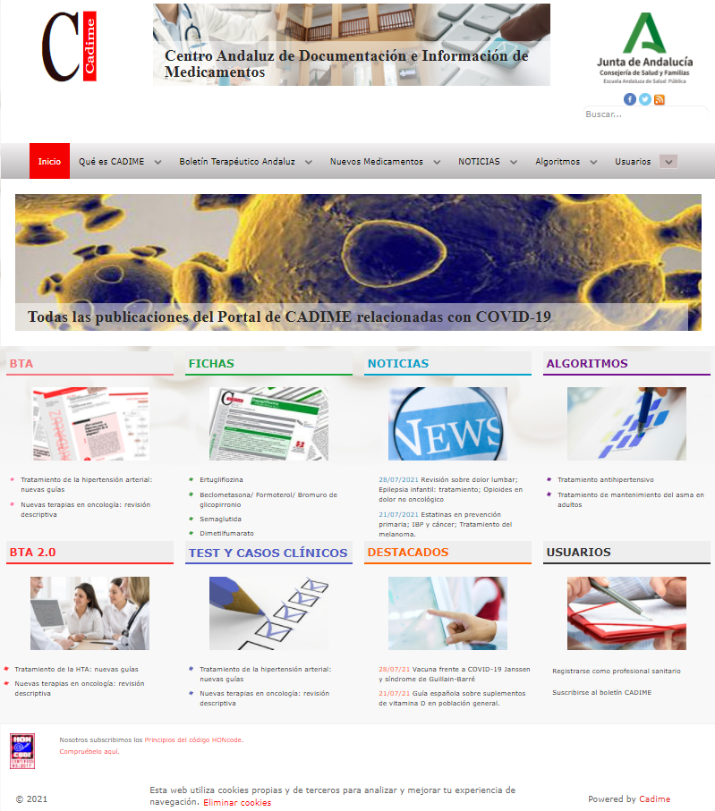